Templates and Image Pyramids
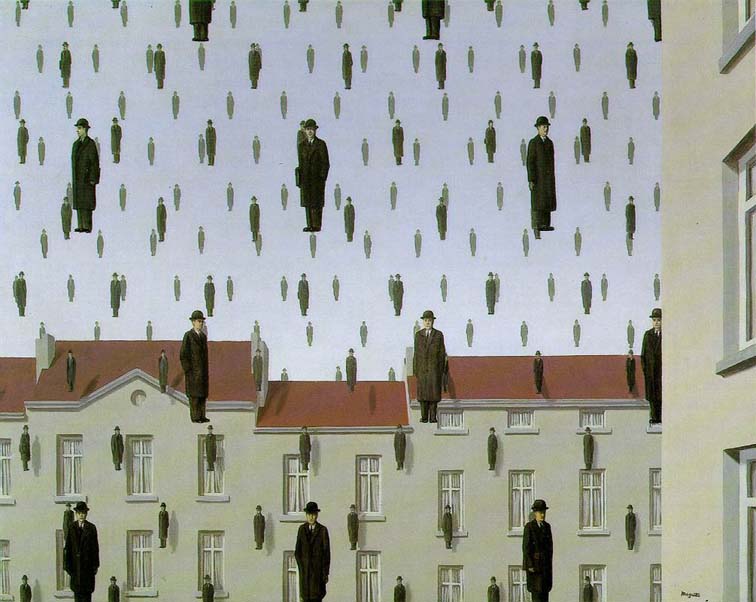 Computational Photography
Derek Hoiem, University of Illinois
Why does a lower resolution image still make sense to us?  What do we lose?
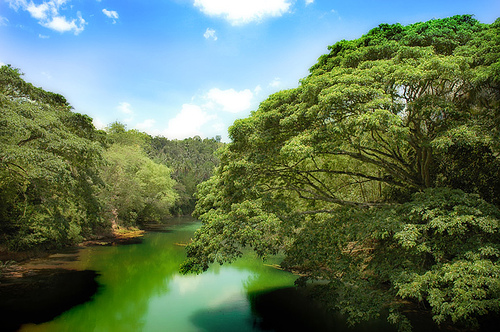 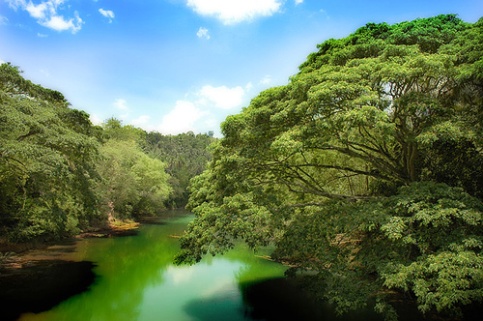 Image: http://www.flickr.com/photos/igorms/136916757/
Why does a lower resolution image still make sense to us?  What do we lose?
FFT linear scale
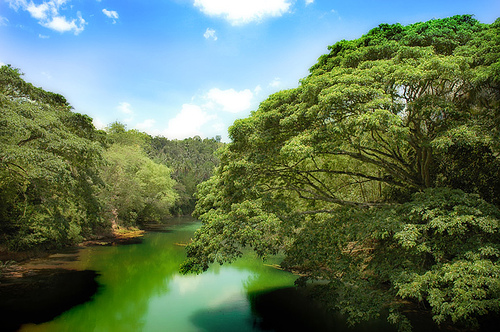 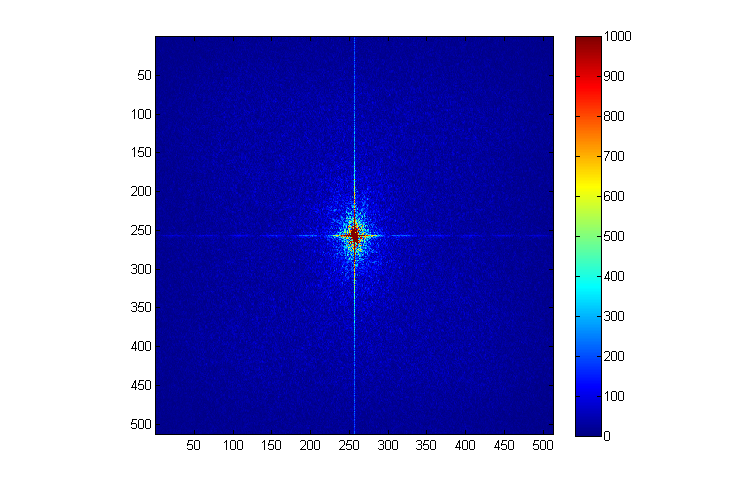 +
Image: http://www.flickr.com/photos/igorms/136916757/
Why do we get different, distance-dependent interpretations of hybrid images?
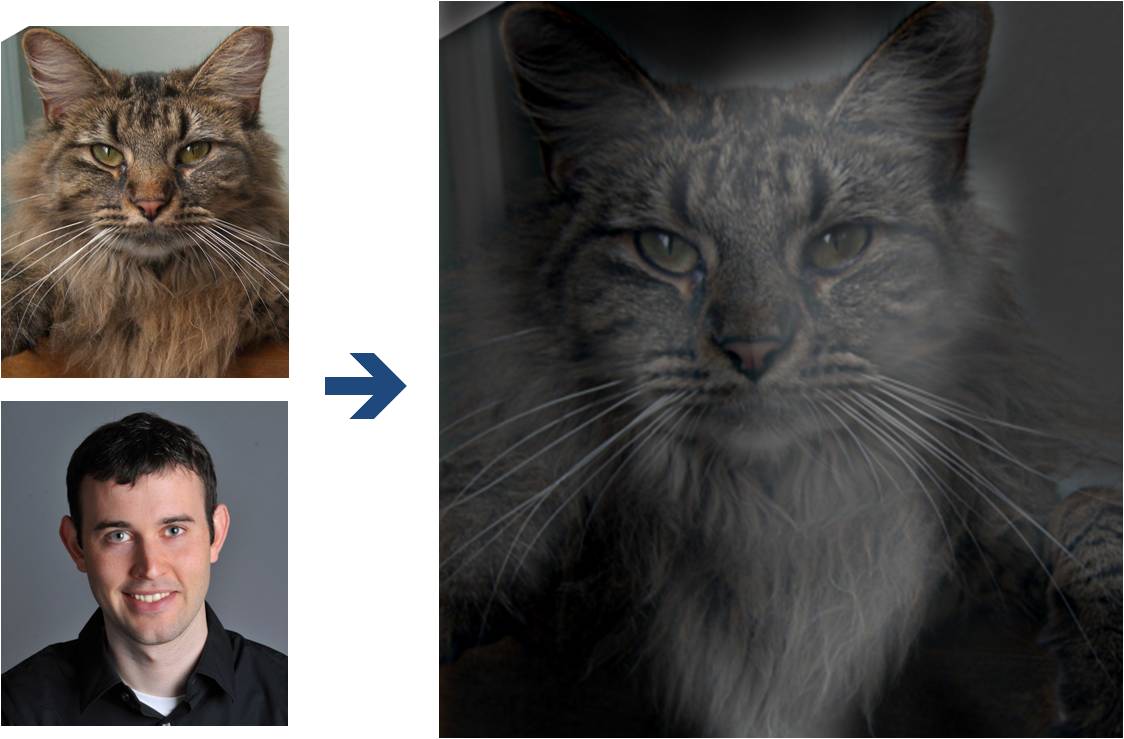 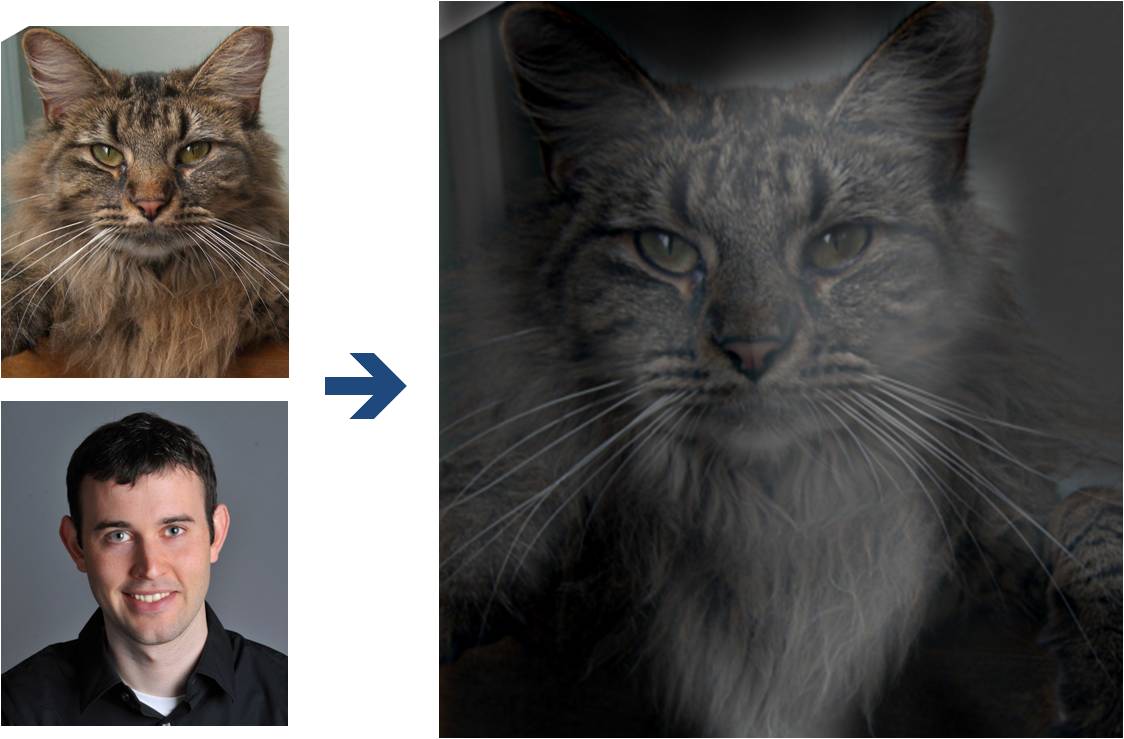 ?
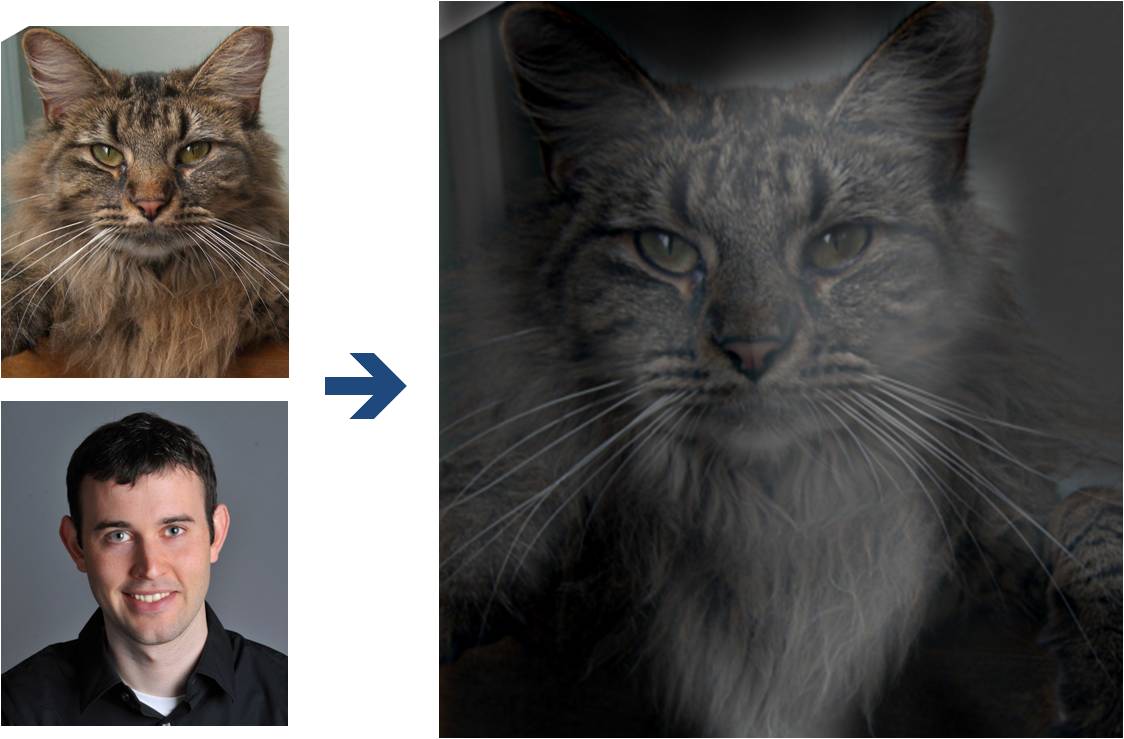 Hybrid Image in FFT
Hybrid Image
Low-passed Image
High-passed Image
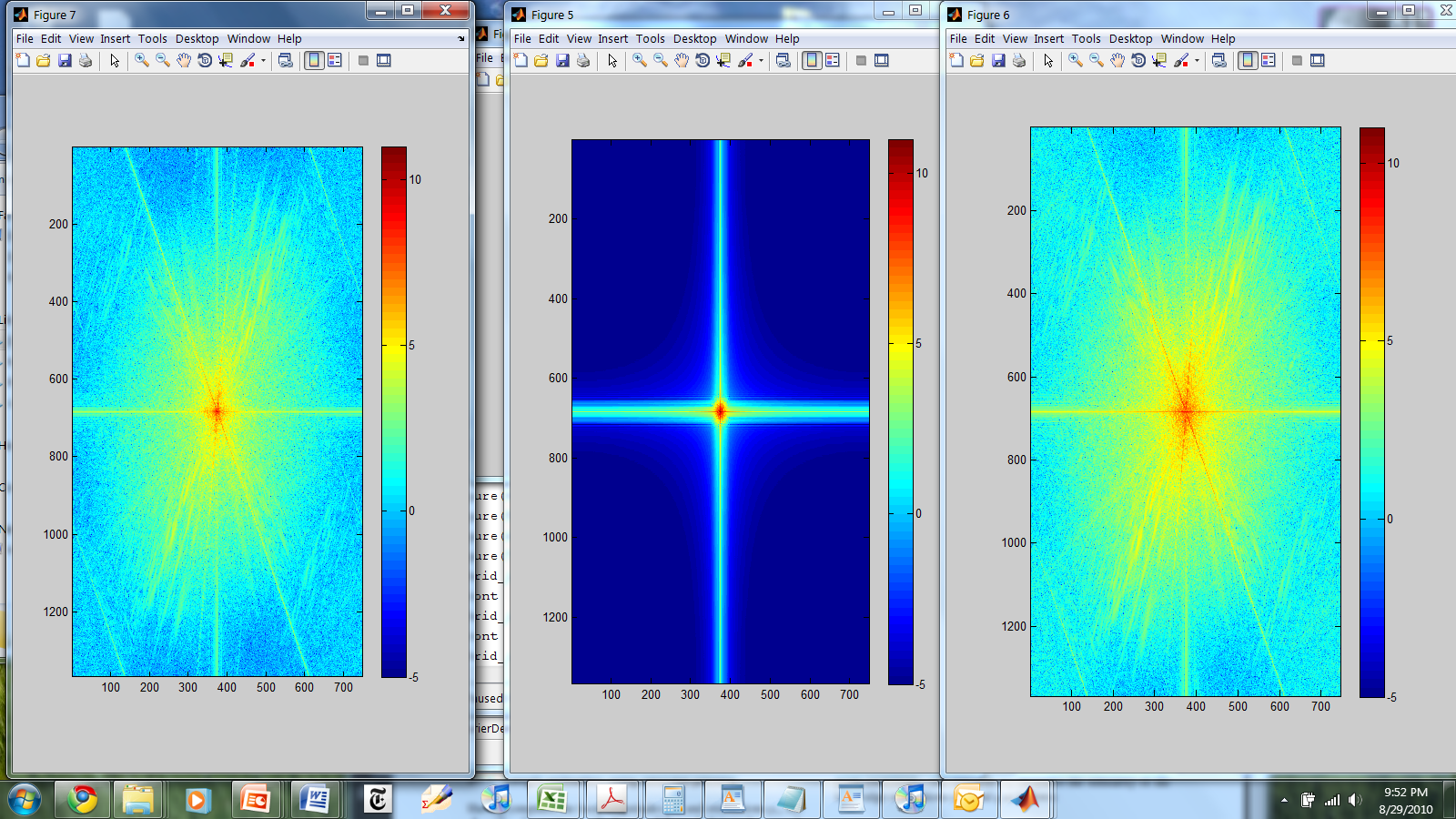 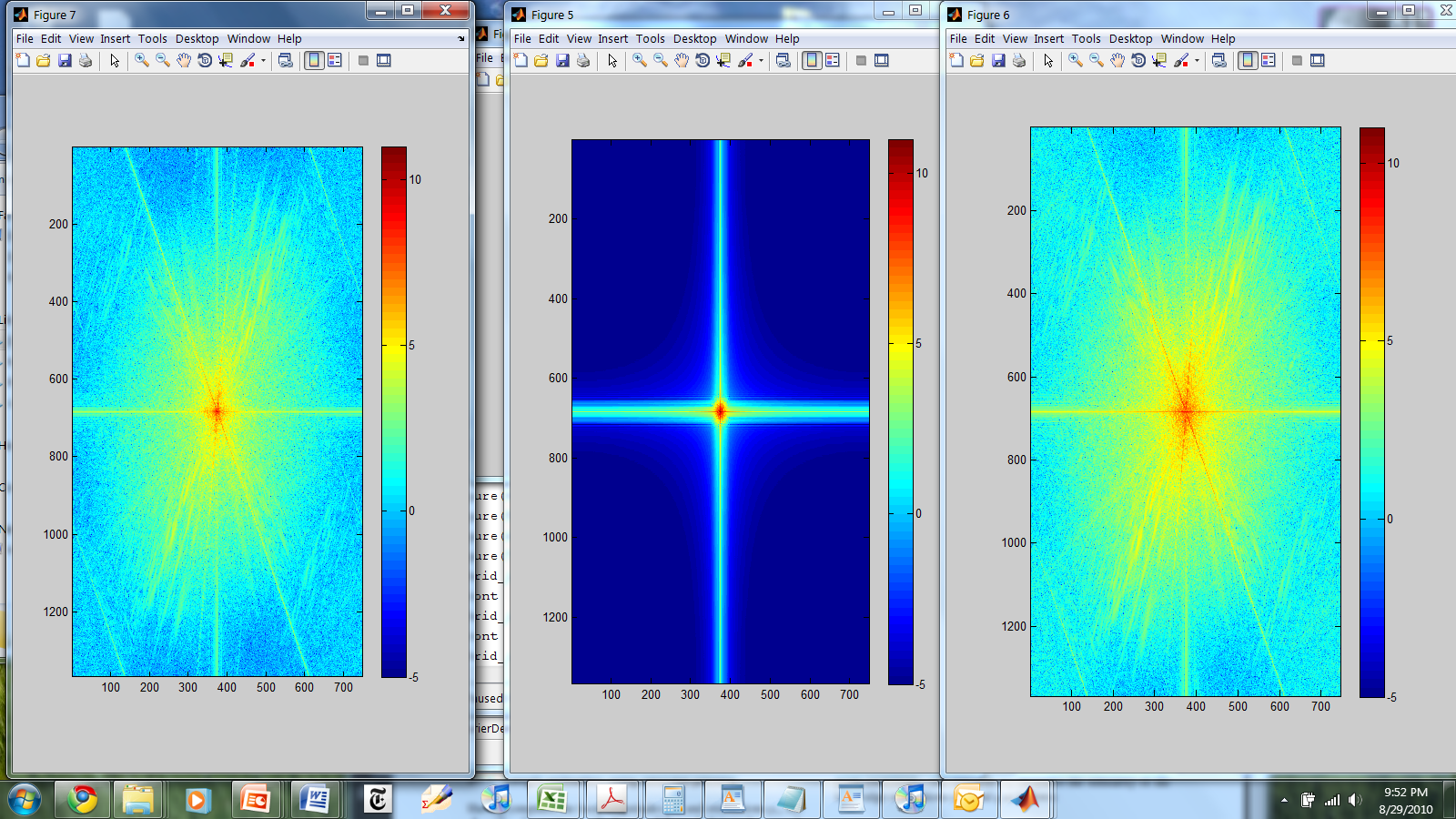 Review
Match the spatial domain image to the Fourier magnitude image
2
3
1
4
5
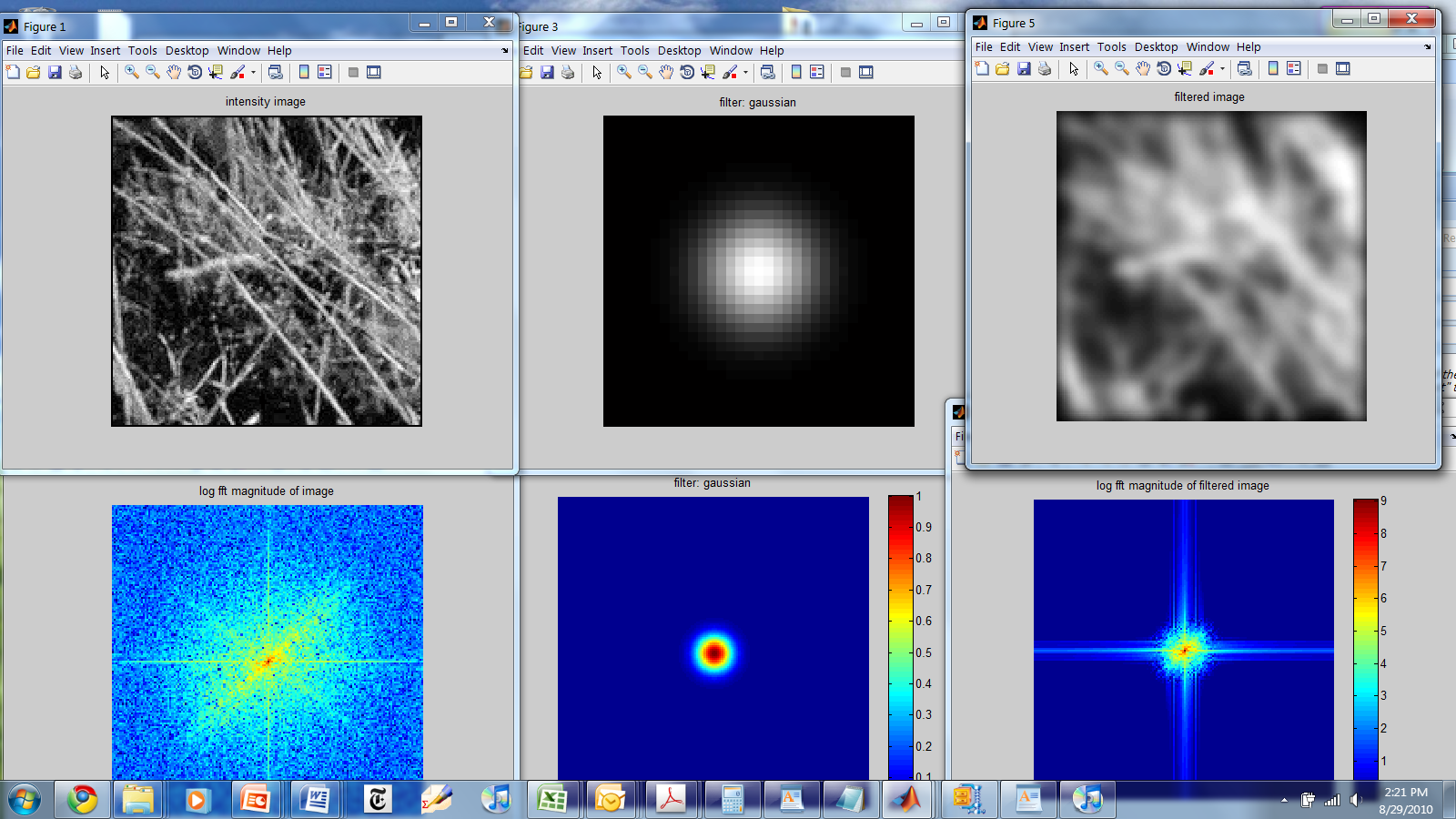 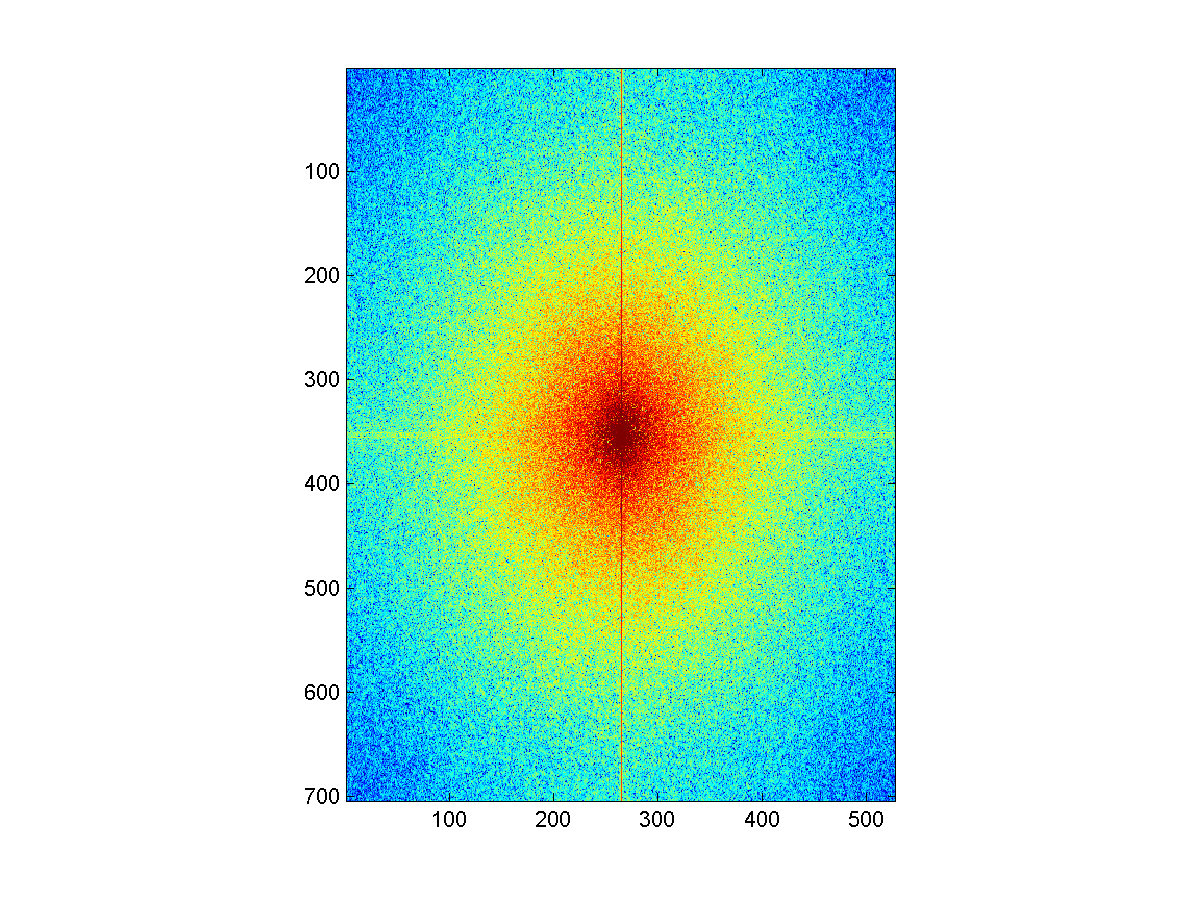 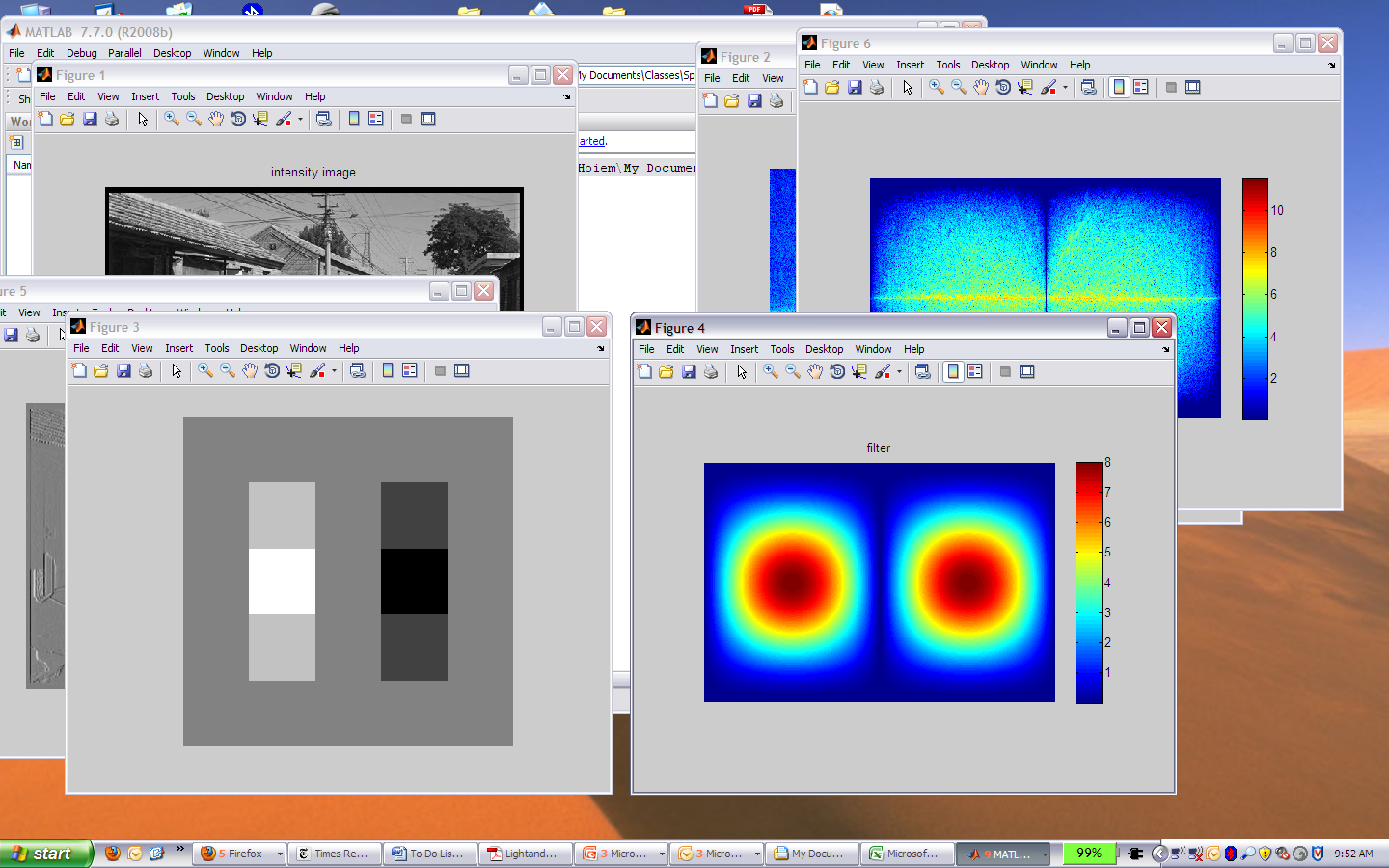 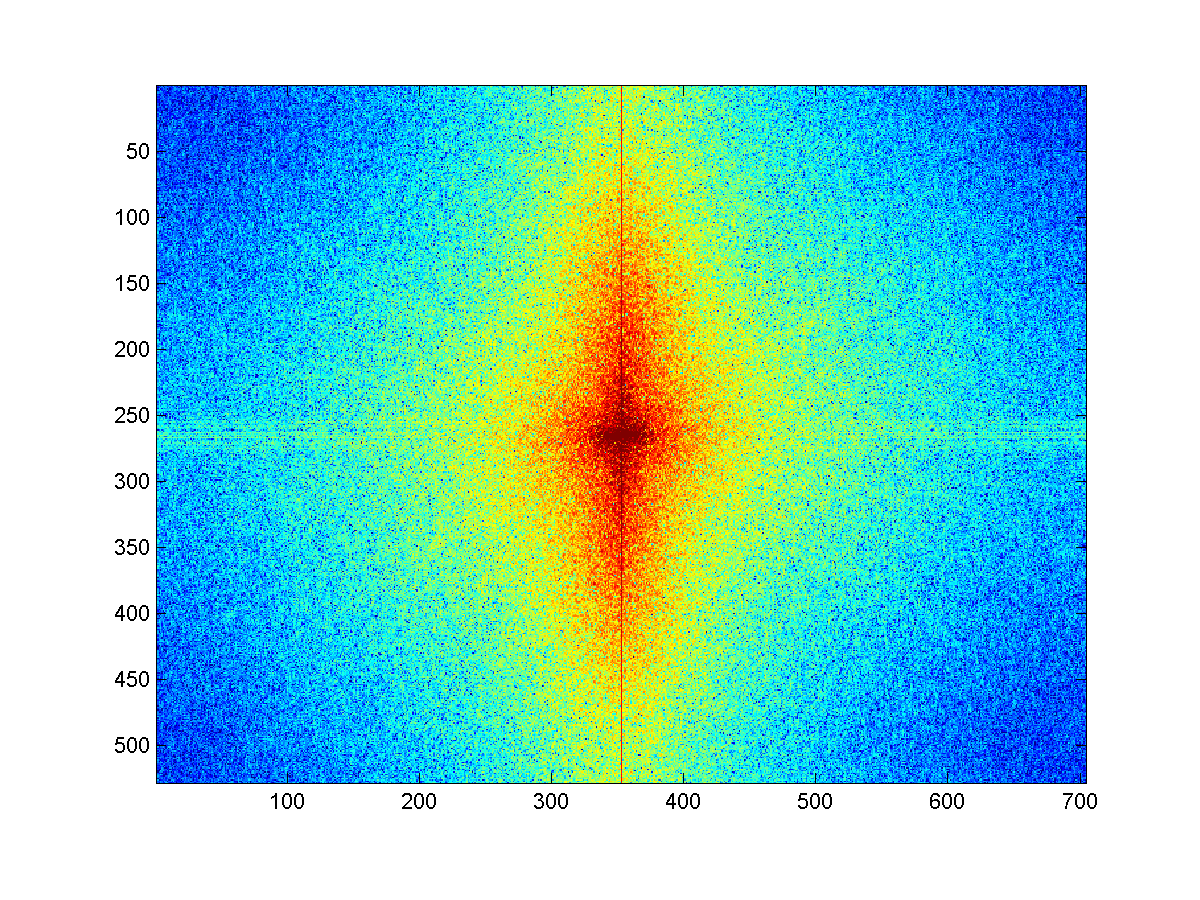 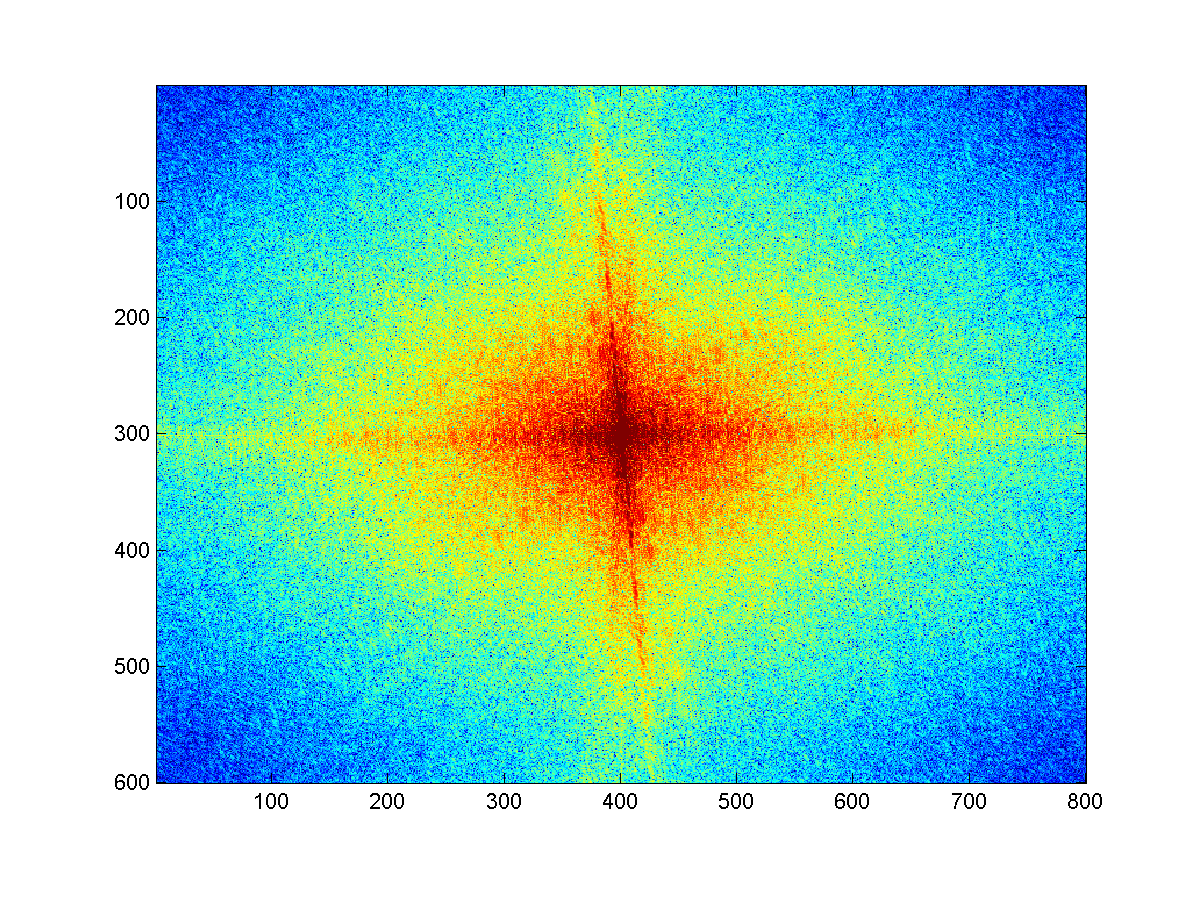 B
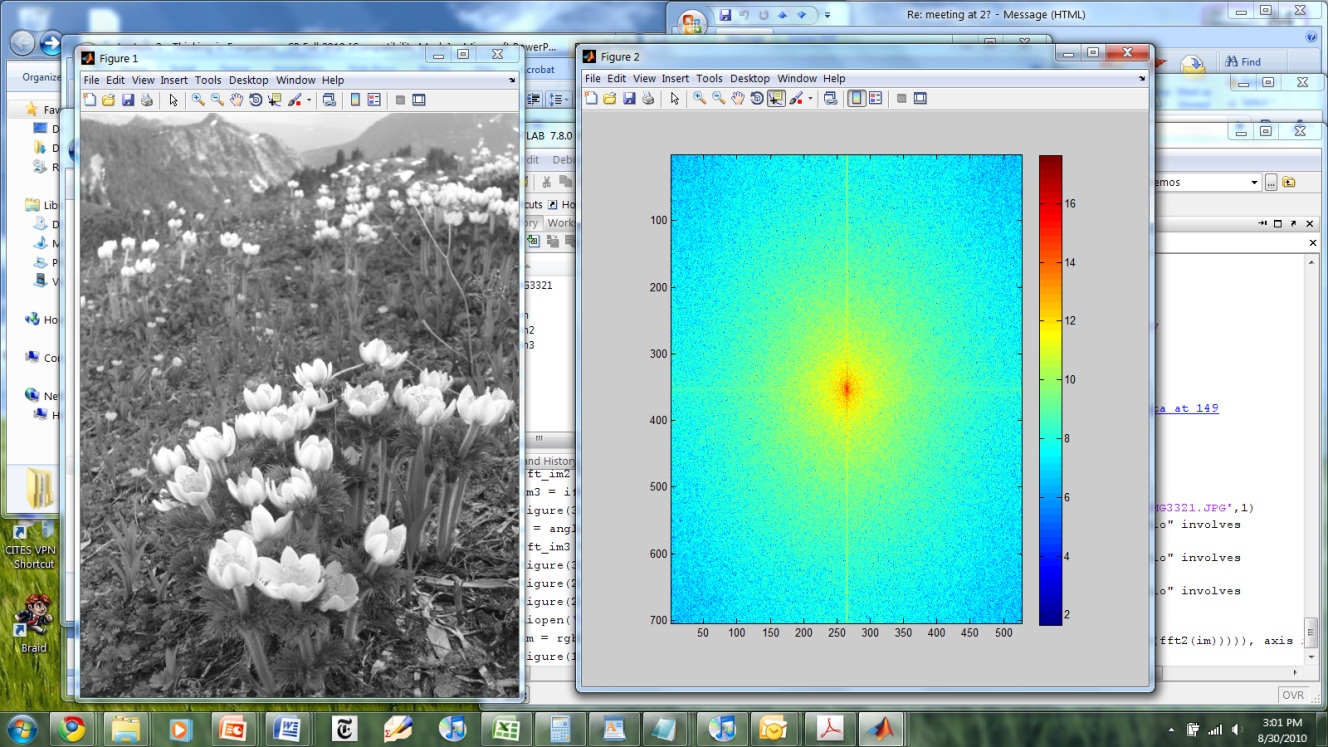 C
E
A
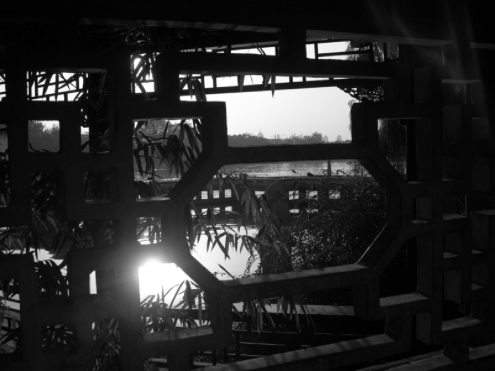 D
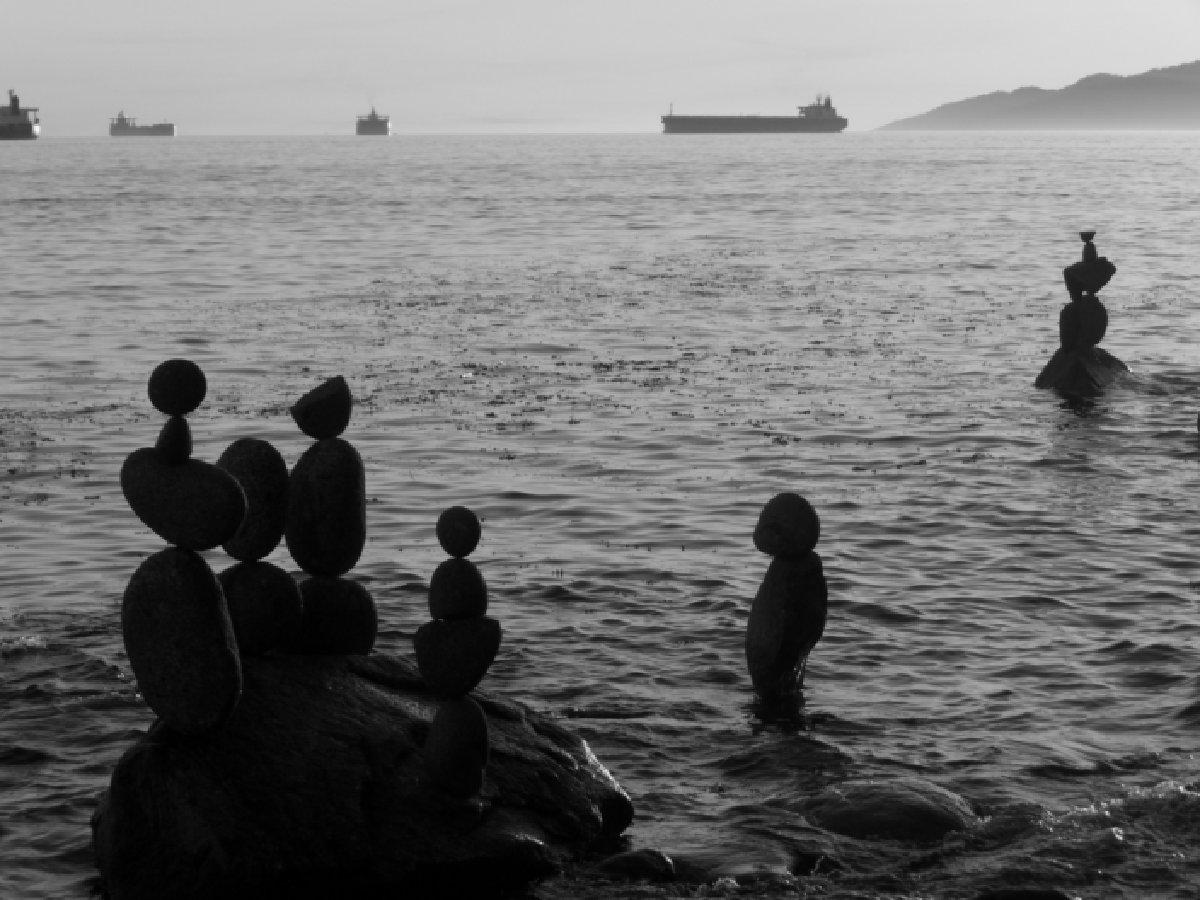 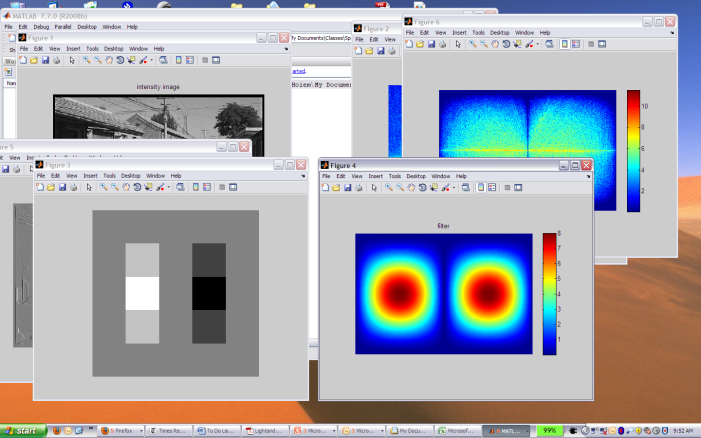 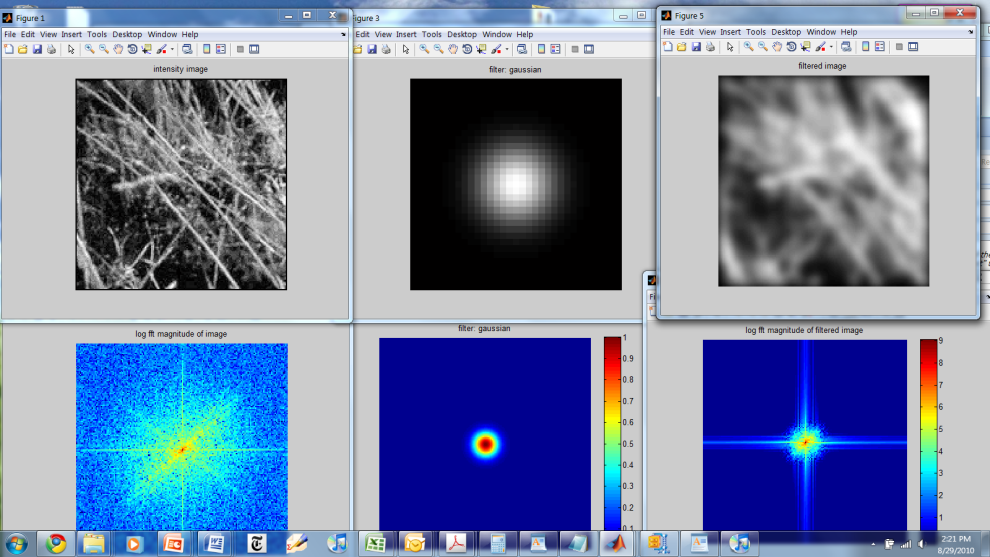 Today’s class: applications of filtering
Template matching

Coarse-to-fine alignment

Denoising, Compression
Template matching
Goal: find       in image

Main challenge: What is a good similarity or distance measure between two patches?
Correlation
Zero-mean correlation
Sum Square Difference
Normalized Cross Correlation
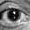 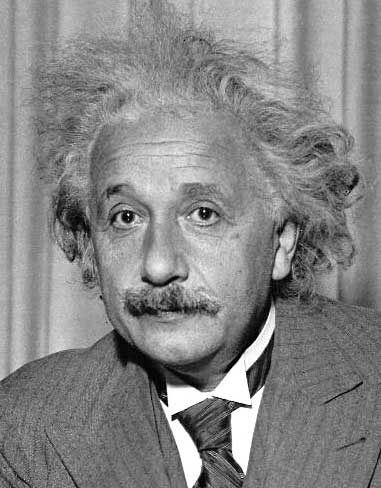 Matching with filters
Goal: find       in image
Method 0: filter the image with eye patch
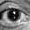 im = image
f = filter
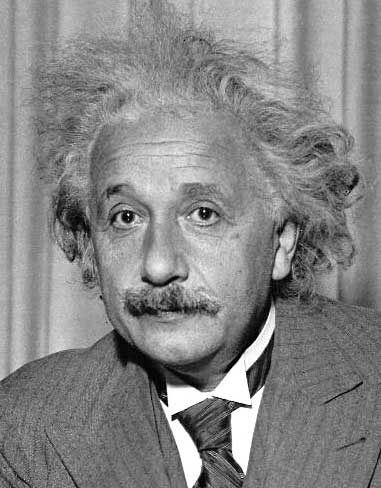 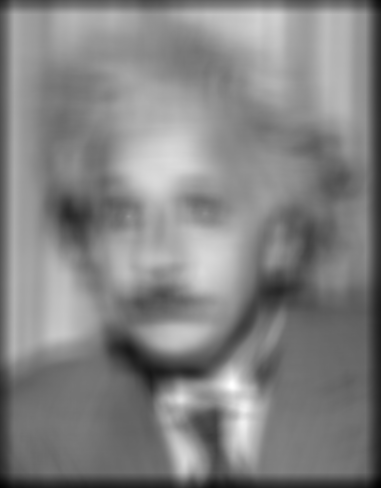 What went wrong?
Filtered Image
Input
[Speaker Notes: Problem: response is stronger for higher intensity]
Matching with filters
Goal: find       in image
Method 1: filter the image with zero-mean eye
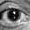 mean of filter f
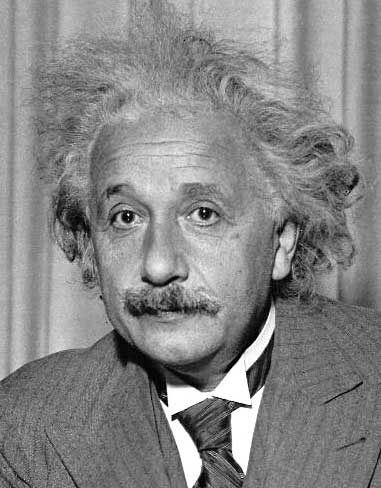 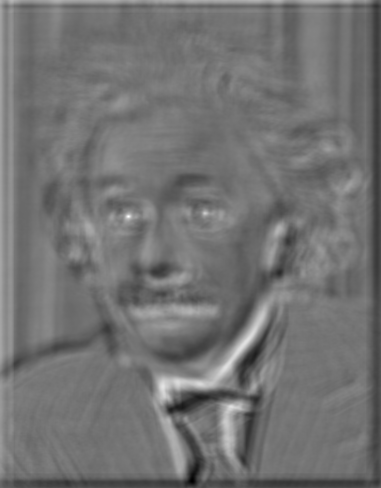 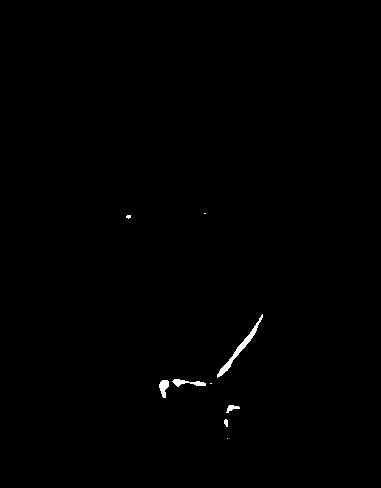 True detections
False detections
Thresholded Image
Filtered Image (scaled)
Input
[Speaker Notes: Likes bright pixels where filters are above average, dark pixels where filters are below average. Problems: response is sensitive to gain/contrast, pixels in filter that are near the mean have little effect, does not require pixel values in image to be near or proportional to values in filter.]
Matching with filters
Goal: find       in image
Method 2: SSD
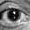 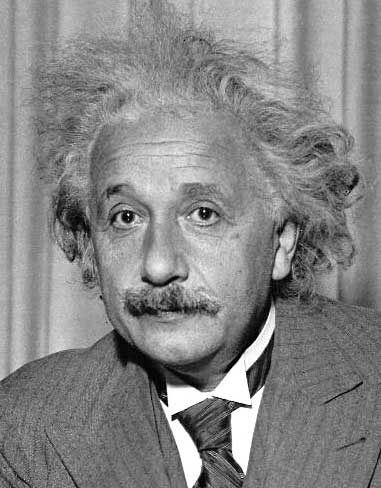 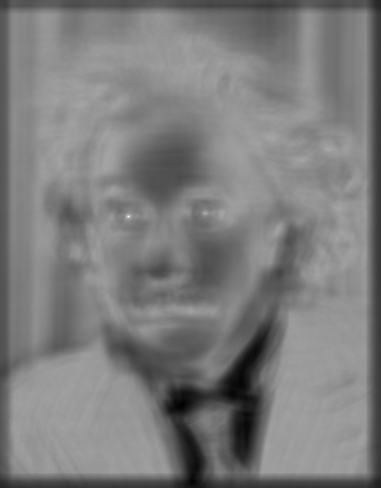 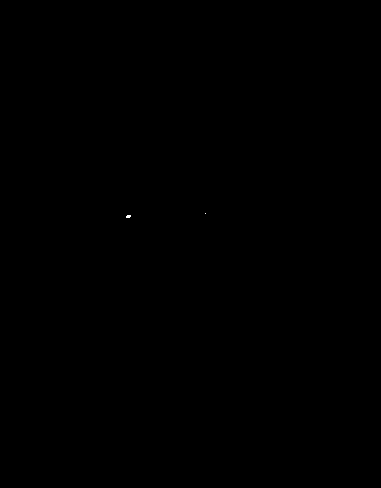 True detections
Thresholded Image
1- sqrt(SSD)
Input
[Speaker Notes: Problem: SSD sensitive to average intensity]
Matching with filters
Can SSD be implemented with linear filters?
linear filter
Element-wise square f, then sum with ones kernel of size f
constant
Matching with filters
What’s the potential downside of SSD?
Goal: find       in image
Method 2: SSD
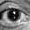 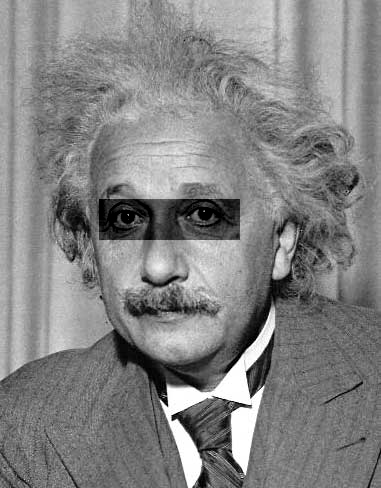 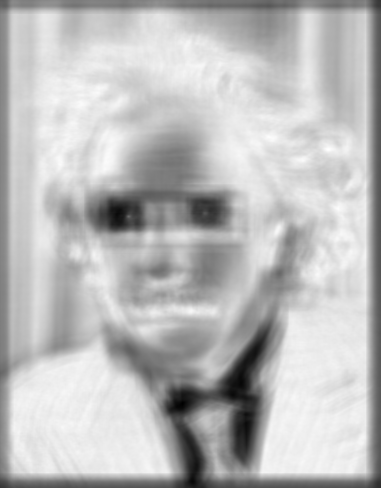 1- sqrt(SSD)
Input
[Speaker Notes: Problem: SSD sensitive to average intensity]
Matching with filters
Goal: find       in image
Method 3: Normalized cross-correlation
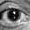 mean template
mean image patch
(divide by product of standard deviations of template and image patch)
Python: cv2.matchTemplate(im,template,cv2.TM_CCOEFF_NORMED)
[Speaker Notes: Invariant to mean and scale of intensity]
Matching with filters
Goal: find       in image
Method 3: Normalized cross-correlation
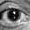 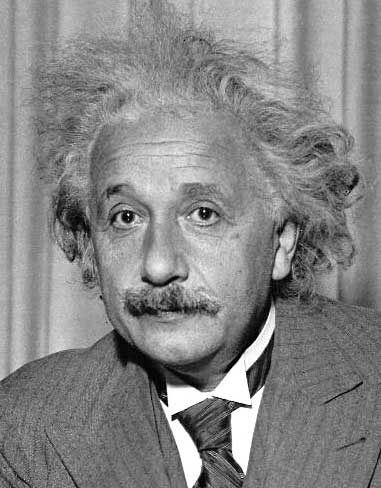 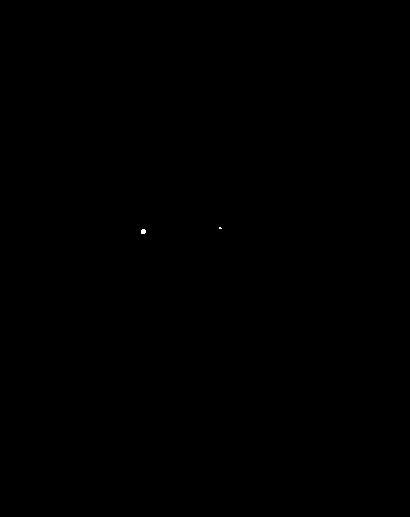 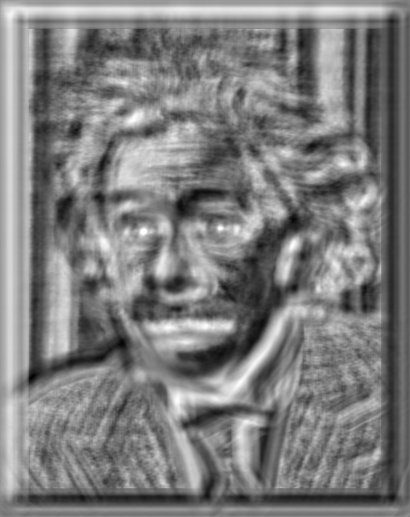 True detections
Thresholded Image
Input
Normalized X-Correlation
Matching with filters
Goal: find       in image
Method 3: Normalized cross-correlation
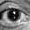 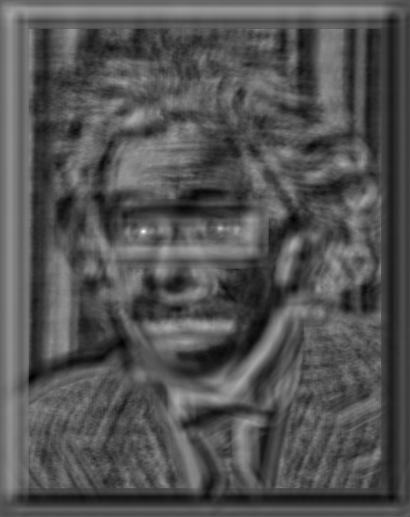 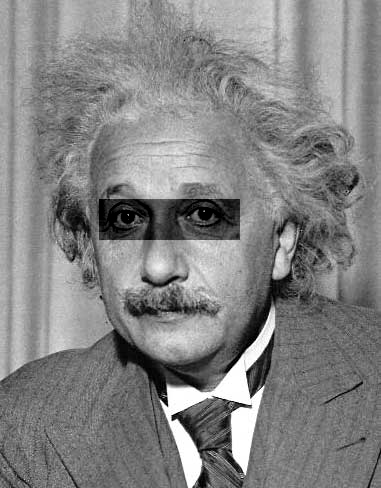 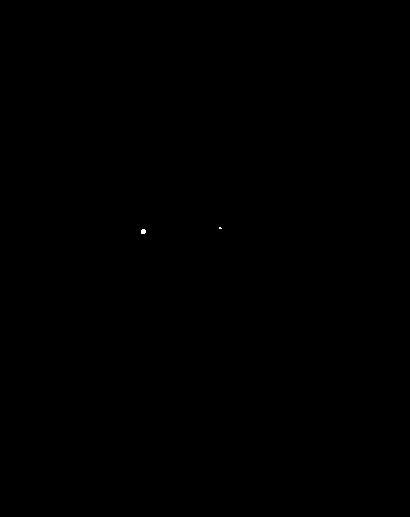 True detections
Thresholded Image
Input
Normalized X-Correlation
Q: What is the best method to use?
A: Depends
Zero-mean filter: fastest but not a great matcher
SSD: next fastest, sensitive to overall intensity
Normalized cross-correlation: slowest, invariant to local average intensity and contrast
Q: What if we want to find larger or smaller eyes?
A: Image Pyramid
Review of Sampling
Gaussian
Filter
Sample
Image
Low-Pass Filtered Image
Low-Res Image
Gaussian pyramid
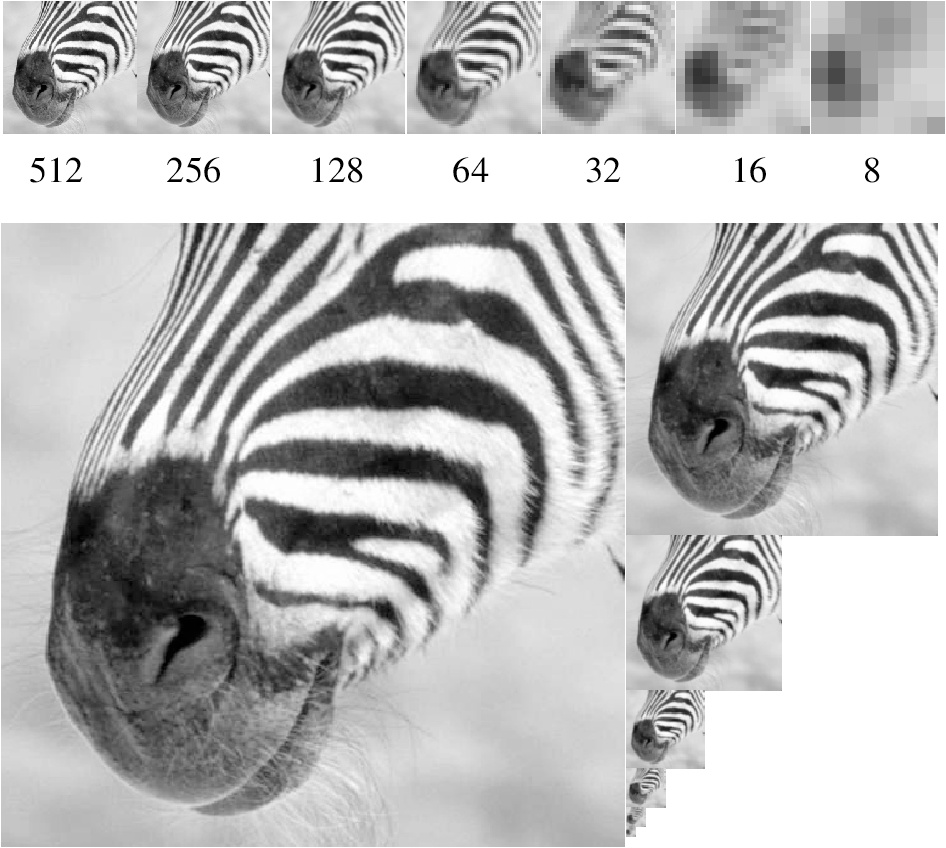 Source: Forsyth
Laplacian filter
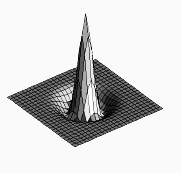 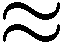 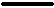 unit impulse
Gaussian
Laplacian of Gaussian
Source: Lazebnik
Laplacian pyramid
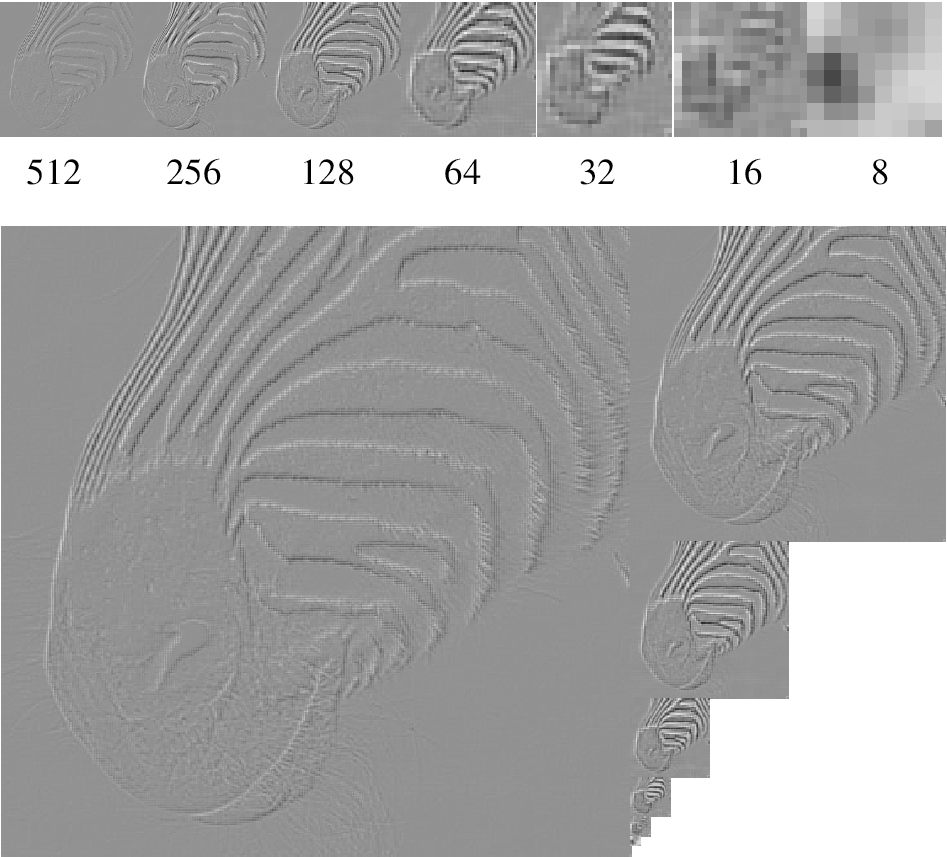 Source: Forsyth
Computing Gaussian/Laplacian Pyramid
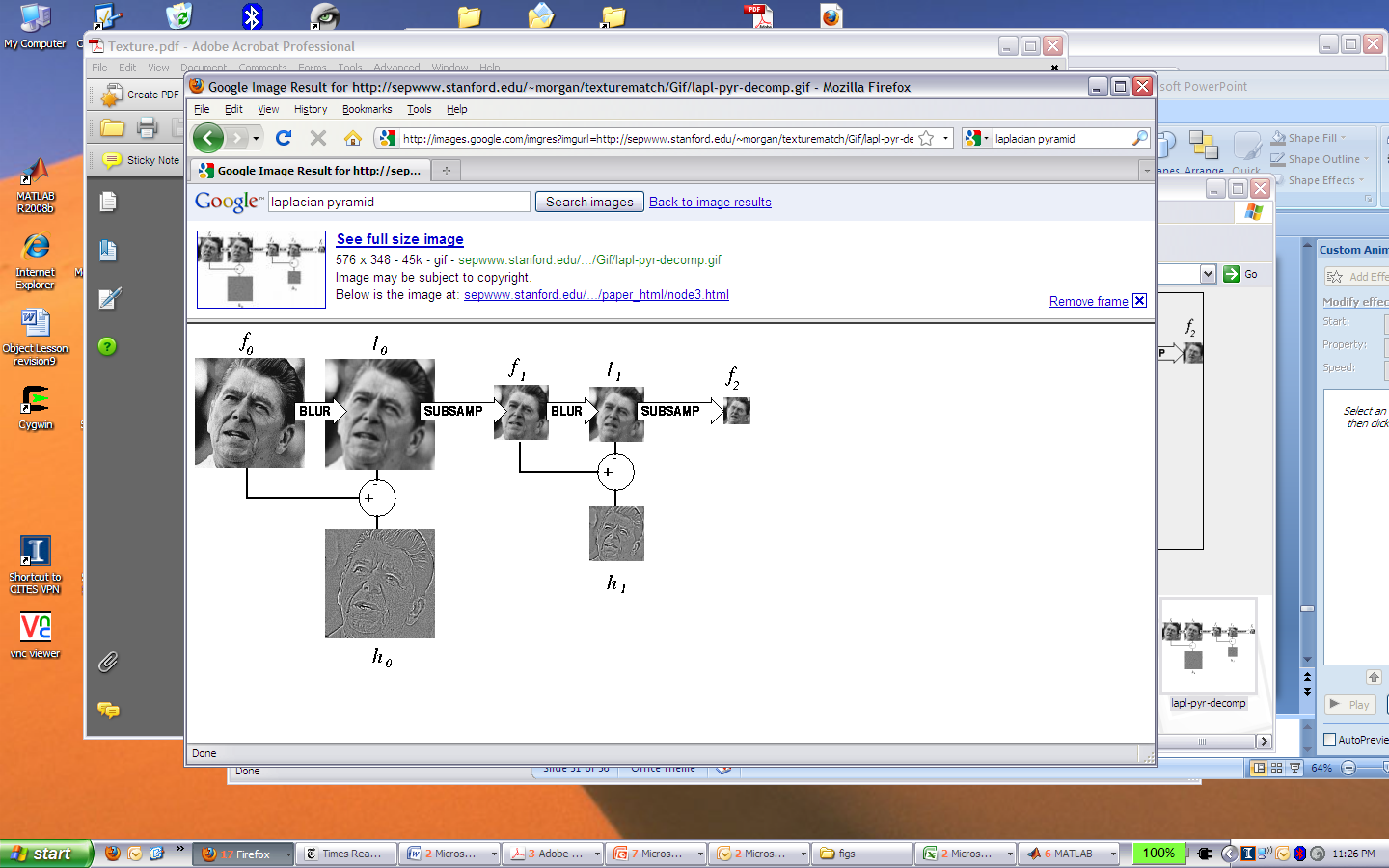 Can we reconstruct the original from the laplacian pyramid?
Creating a 2-level Laplacian pyramid
Subsample
Image  a.k.a.
Gaussian_0
Smoothed_0
Gaussian Smooth
Lap 1  
Gauss 1
-
+
Laplacian_0 = 
Guassian_0 – Smoothed_0
Reconstructing the image from Laplacian pyramid
Upsample and smooth
Smoothed_0
Laplacian_0
Lap 1  
Gauss 1
+
+
Image  = 
Smoothed_0 + Laplacian_0
Hybrid Image in Laplacian Pyramid
Extra points for project 1
High frequency  Low frequency
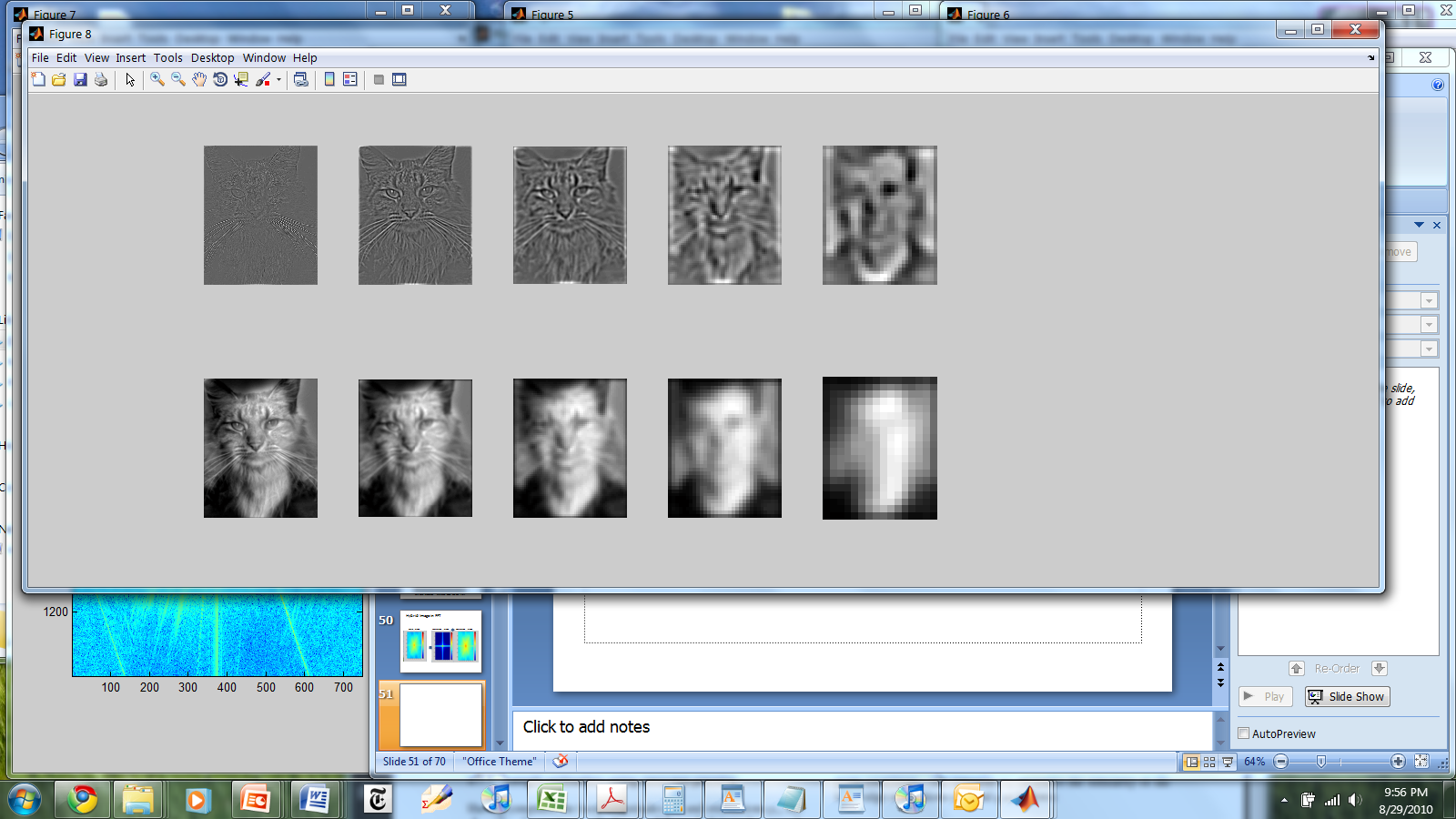 Coarse-to-fine Image Registration
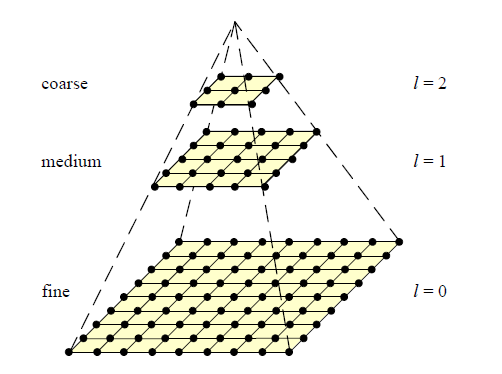 Compute Gaussian pyramid
Align at coarse level
Find minimum SSD position
Successively align at finer levels
Search small range (e.g., 5x5) centered around position determined at coarser scale
Coarse-to-fine Image Registration
Im1
Im2
Level 0
HxW
Level 1
H/2 x W/2
Level 2
H/4 x W/4
Coarse-to-fine Image Registration
Im1
Im2
.
x
.
x
x
Coarse-to-fine Image Registration
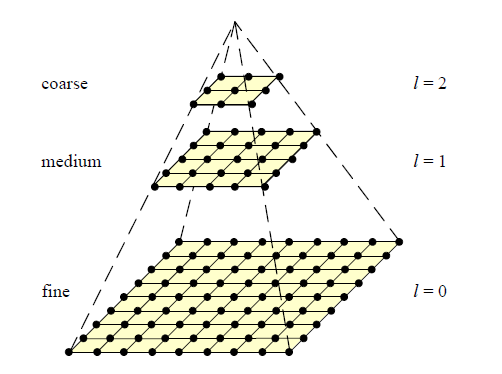 Compute Gaussian pyramid
Align at coarse level
Find minimum SSD position
Successively align at finer levels
Search small range (e.g., 5x5) centered around position determined at coarser scale


Why is this faster?

Are we guaranteed to get the same result?
Question
Can you align the images using the FFT?
Compression
How is it that a 4 megapixel image (12MB) can be compressed to a few hundred KB without a noticeable change?
Lossy Image Compression (JPEG)
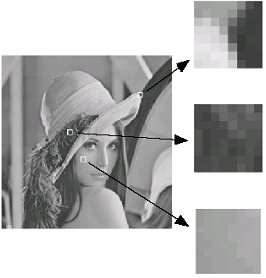 Block-based Discrete Cosine Transform (DCT)
Slides: Efros
Using DCT in JPEG
The first coefficient B(0,0) is the DC component, the average intensity
The top-left coeffs represent low frequencies, the bottom right – high frequencies
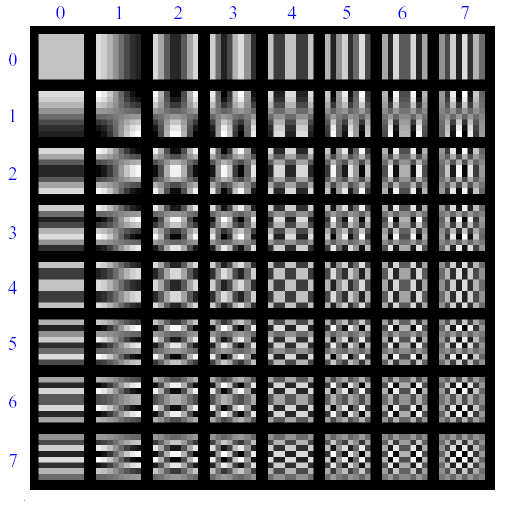 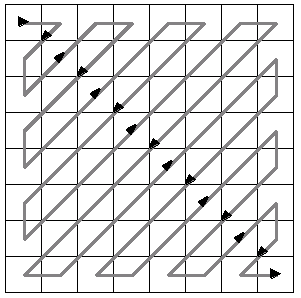 Image compression using DCT
Quantize 
More coarsely for high frequencies (which also tend to have smaller values)
Many quantized high frequency values will be zero
Encode
Can decode with inverse dct
Filter responses
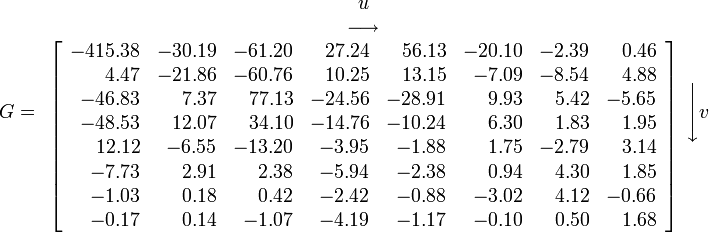 Quantization table
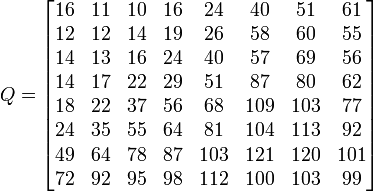 Quantized values
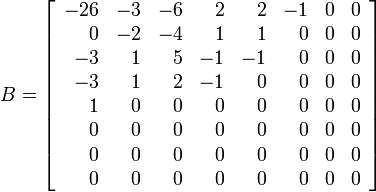 JPEG Compression Summary
Convert image to YCrCb
Subsample color by factor of 2
People have bad resolution for color
Split into blocks (8x8, typically), subtract 128
For each block
Compute DCT coefficients
Coarsely quantize
Many high frequency components will become zero
Encode (e.g., with Huffman coding)
http://en.wikipedia.org/wiki/YCbCr
http://en.wikipedia.org/wiki/JPEG
Lossless compression (PNG)
Predict that a pixel’s value based on its upper-left neighborhood
Choose one rule per row, e.g. x~=A or x~=floor((A+B)/2)
Store difference of predicted and actual value
Pkzip it (DEFLATE algorithm)
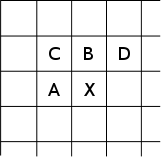 Denoising
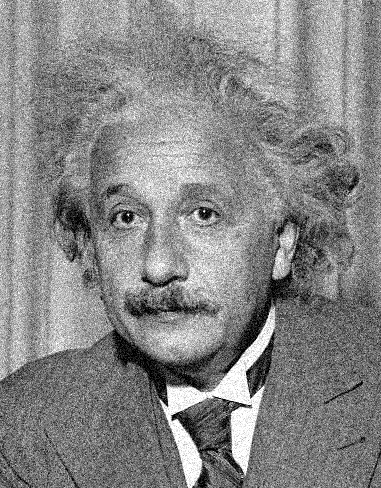 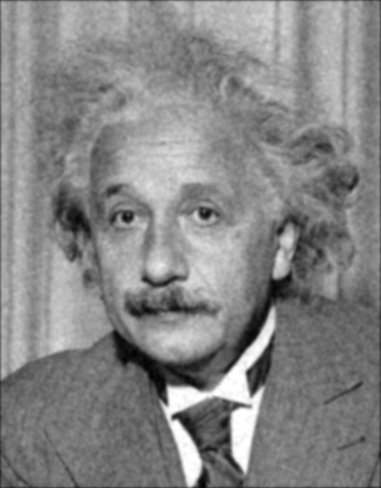 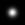 Gaussian Filter
Additive Gaussian Noise
Reducing Gaussian noise
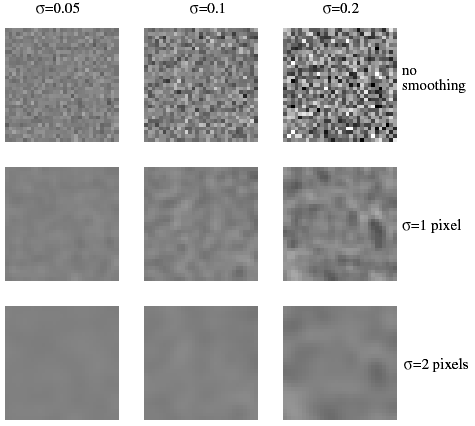 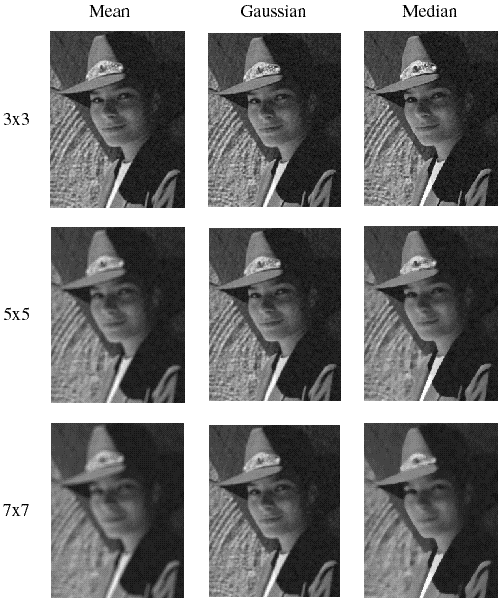 Smoothing with larger standard deviations suppresses noise, but also blurs the image
Source: S. Lazebnik
Reducing salt-and-pepper noise by Gaussian smoothing
3x3
5x5
7x7
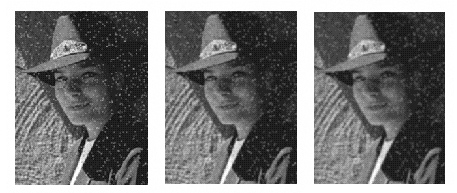 [Speaker Notes: What’s wrong with these results?]
Alternative idea: Median filtering
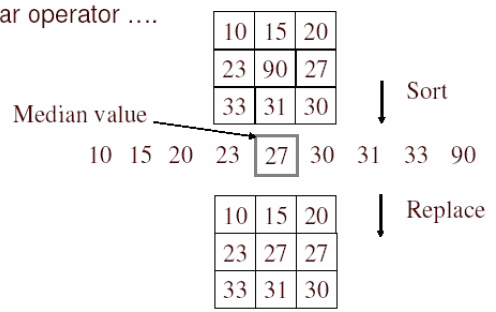 A median filter operates over a window by selecting the median intensity in the window
Is median filtering linear?
Source: K. Grauman
[Speaker Notes: Better at salt’n’pepper noise
Not convolution: try a region with 1’s and a 2, and then 1’s and a 3]
Median filter
What advantage does median filtering have over Gaussian filtering?
Robustness to outliers
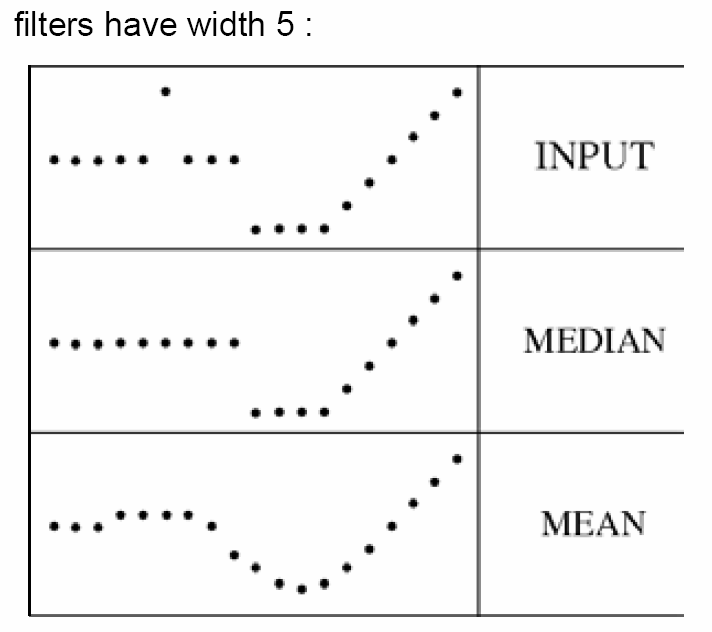 Source: K. Grauman
Median filter
Median filtered
Salt-and-pepper noise
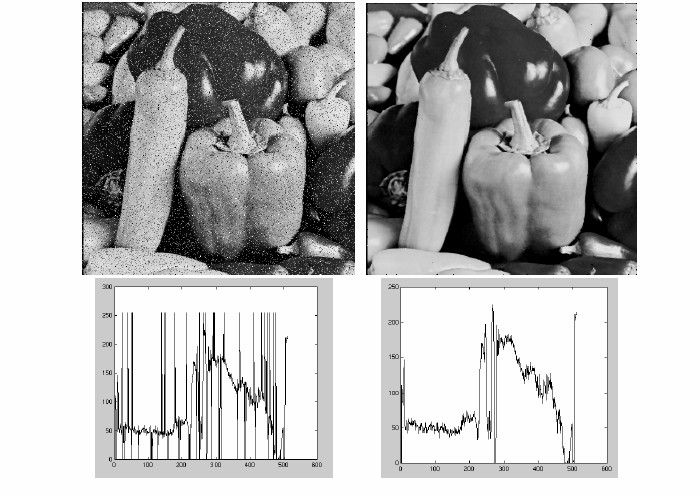 Python: scipy.ndimage.median_filter (image, size)
Source: M. Hebert
Median Filtered Examples
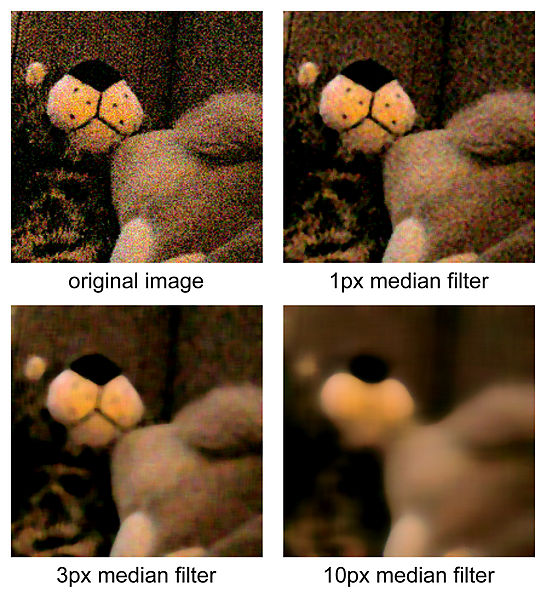 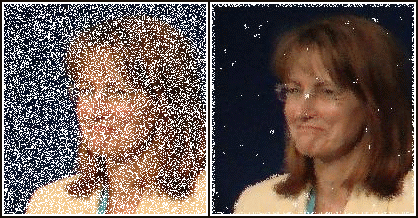 http://en.wikipedia.org/wiki/File:Medianfilterp.png
http://en.wikipedia.org/wiki/File:Median_filter_example.jpg
Median vs. Gaussian filtering
3x3
5x5
7x7
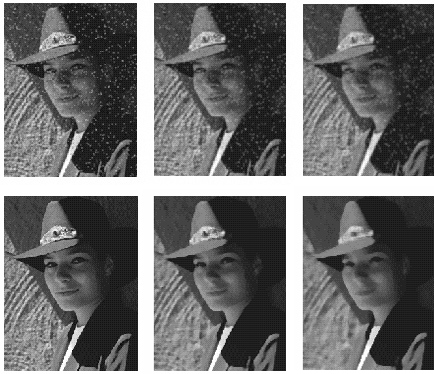 Gaussian
Median
Other filter choices
Weighted median (pixels further from center count less)
Clipped mean (average, ignoring few brightest and darkest pixels)
Bilateral filtering (weight by spatial distance and intensity difference)
cv2.bilateralFilter(size, sigma_color, signal_spatial)
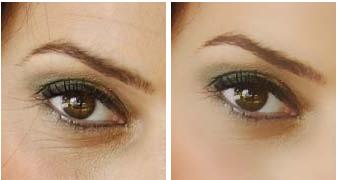 Bilateral filtering
Image:
http://vision.ai.uiuc.edu/?p=1455
Review of Last 3 Days
Filtering in spatial domain
Slide filter over image and take dot product at each position
Remember properties of linear filters
Review of Last 3 Days
Linear filters for basic processing
Edge filter (high-pass)
Gaussian filter (low-pass)
[-1 1]
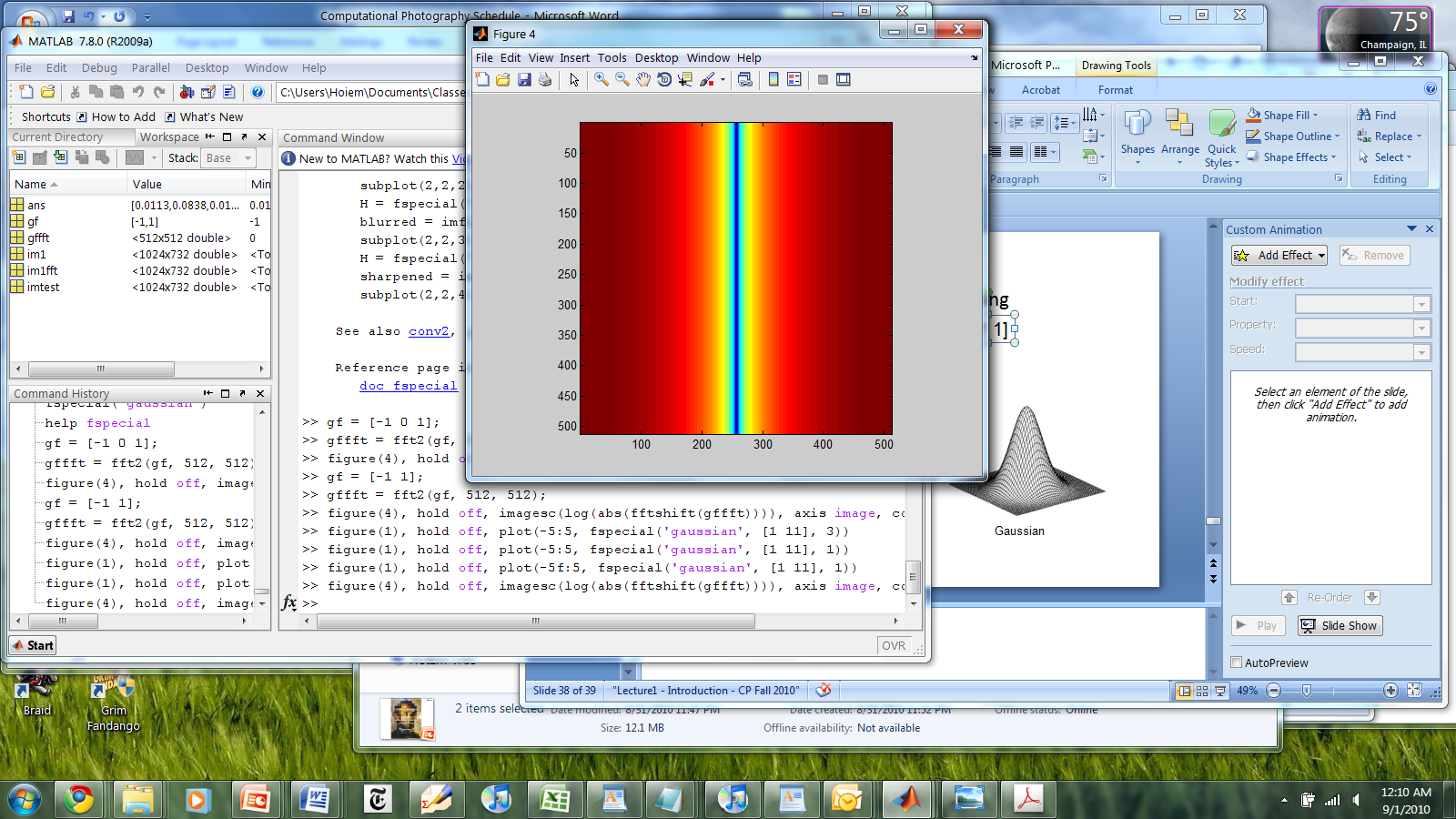 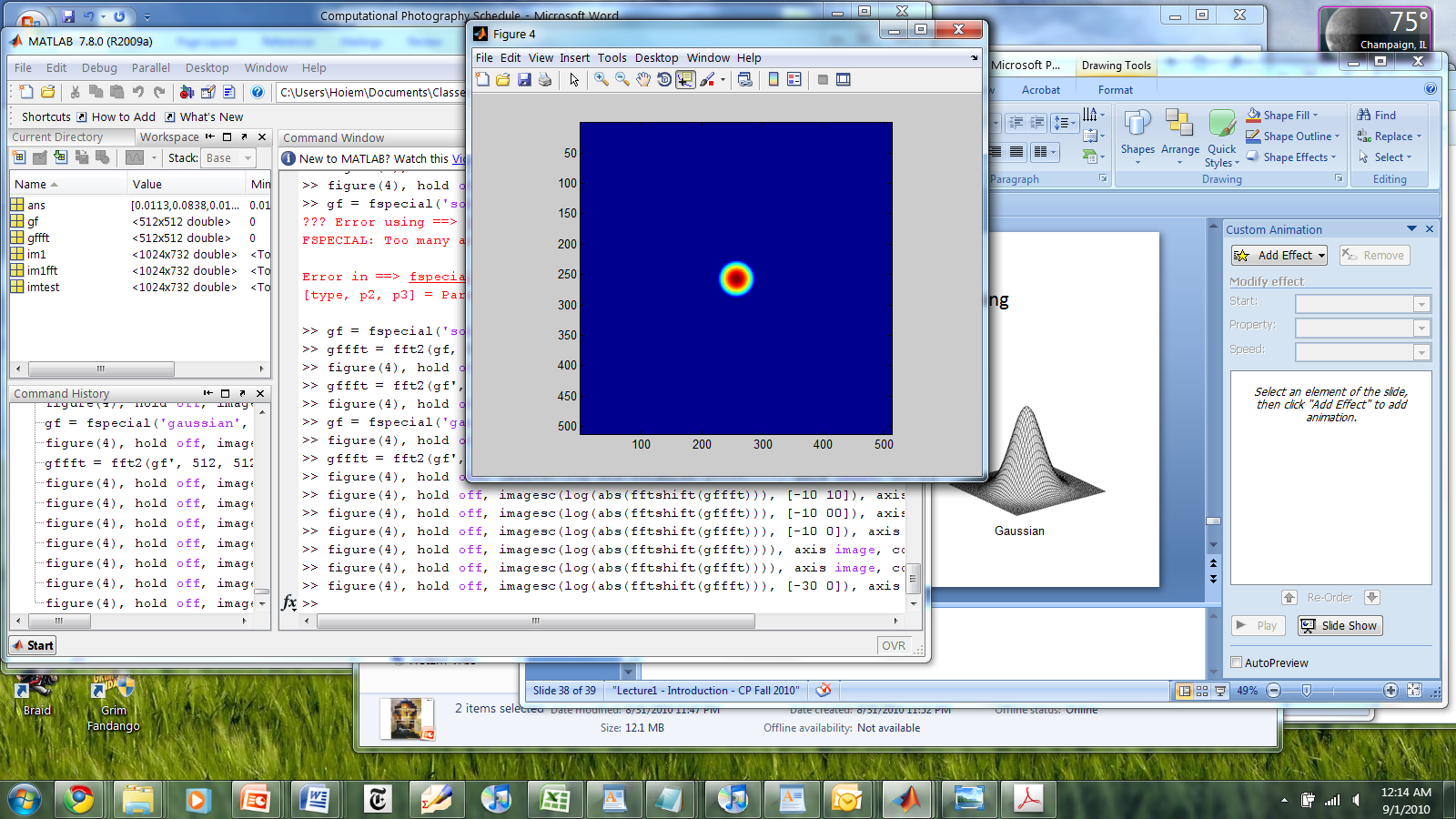 Gaussian
FFT of Gradient Filter
FFT of Gaussian
Review of Last 3 Days
Derivative of Gaussian
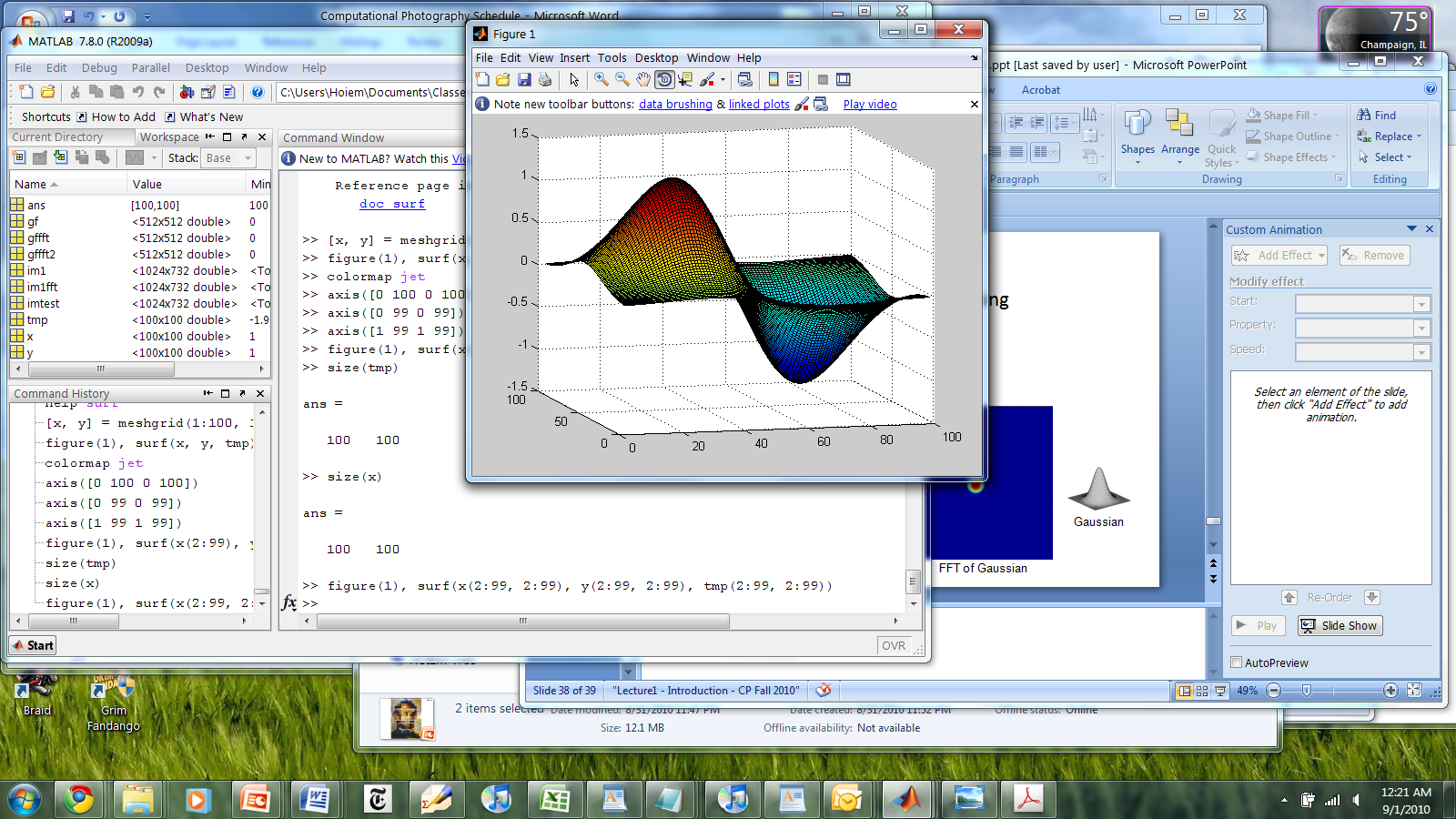 Review of Last 3 Days
Filtering in frequency domain
Can be faster than filtering in spatial domain (for large filters)
Can help understand effect of filter
Algorithm:
Convert image and filter to FFT
Pointwise-multiply FFTs
Convert result to spatial domain with inverse FFT
Review of Last 3 Days
Applications of filters
Template matching (SSD or normalized x-corr)
SSD can be done with linear filters, is sensitive to overall intensity
Gaussian pyramid
Coarse-to-fine search, multi-scale detection
Laplacian pyramid
Can be used for blending (later)
More compact image representation
Review of Last 3 Days
Applications of filters
Downsampling
Need to sufficiently low-pass before downsampling
Compression
In JPEG, coarsely quantize high frequencies
Reducing noise (important for aesthetics and for later processing such as edge detection)
Gaussian filter, median filter, bilateral filter
Next lecture
Light and color
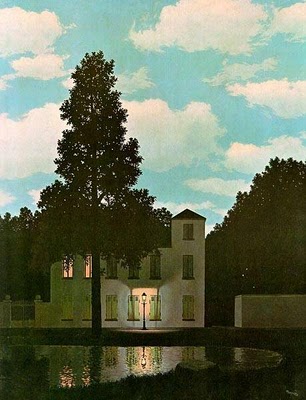